Personenverkehr und Transportwesens2. Aspekte des Personenverkehrs und Transportes und Fahrgastabfertigung
Metodický koncept k efektivní podpoře klíčových odborných kompetencí s využitím cizího jazyka ATCZ62 - CLIL jako výuková strategie na vysoké škole
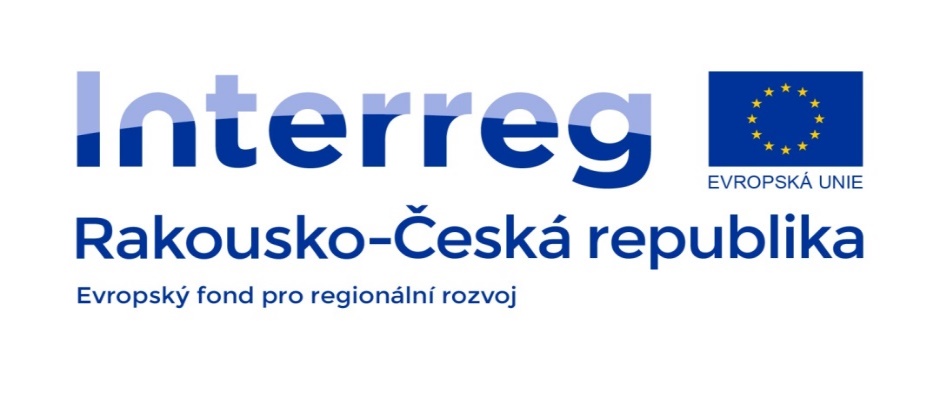 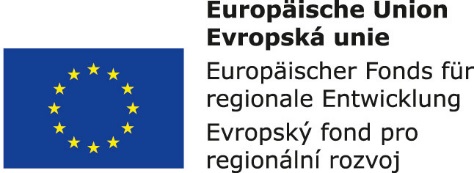 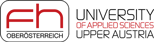 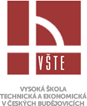 Im öffentlichen Personenverkehr gibt es folgende Verkehrsbereiche (Verkehrsarten):
Eisenbahnverkehr
Öffentlicher Straßenverkehr (Busverkehr) 
Luftverkehr 
Schiffsverkehr
Stadtverkehr
Zahnradbahn und Seilbahn 
Unkonventioneller
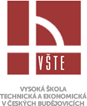 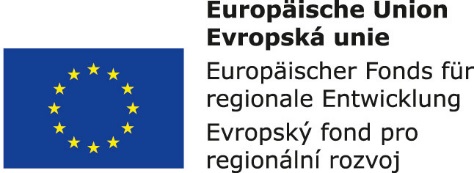 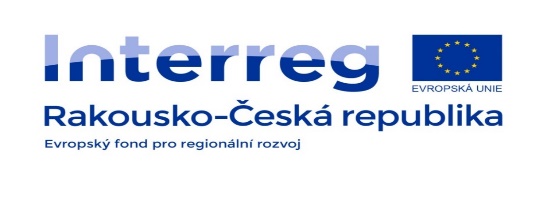 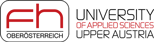 In dem individuellen Verkehr werden die Verkehrsbereiche wie folgt geteilt:

Autoverkehr 
TaxiTaxidienst 
Motoradverkehr
Fahrradverkehr 
Fußgänger  
statischer Verkehr
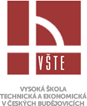 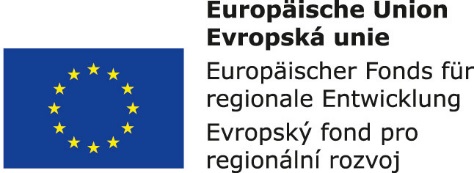 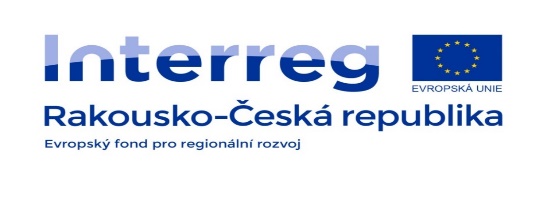 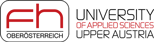 Eine weitere mögliche Aufgliederung des Personenverkehrs ist:

Lokaler Transport
Stadtnahverkehr 
Regionalverkehr
Fernverkehr
Internationaler Verkehr
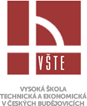 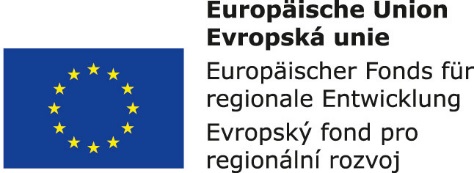 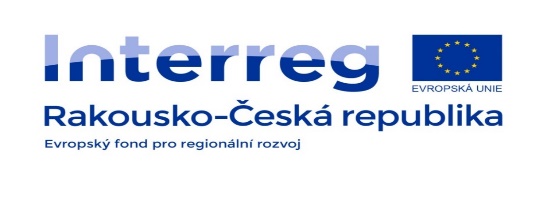 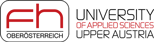 Technologie des öffentlichen Personenverkehrs 

ist ein System miteinander zusammenhängenden, organisierten und in Bezug auf Raum und Zeit gesteuerten Methoden der Verkehrsmitteltransport, um die Bewegung von Menschen und Gütern zwischen individuell ausgewählten Standorten und in gewünschter Zeit zu gewährleisten. Es umfasst Arten on Fahrgastabfertigung, Einstieg, Ausstieg und Umstieg mit Koordination innerhalb Verkehrssystems und außerhalb des Systems; Kommunikationsmethoden und Platzierungsverfahren und Transport von Personen in Verkehrsmitteln.
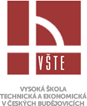 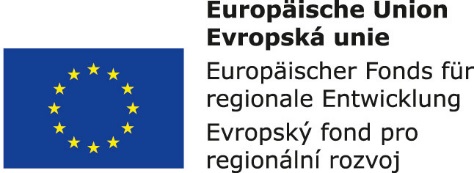 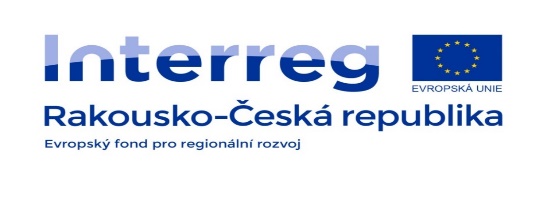 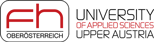 Fahrgastabfertigung umfasst:

Verkehrsauftrag,
eine Transportvereinbarung,
Bezahlung der Fahrkosten,
Ausgabe der relevanten Dokumenten - Fahrkarten.
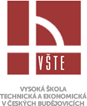 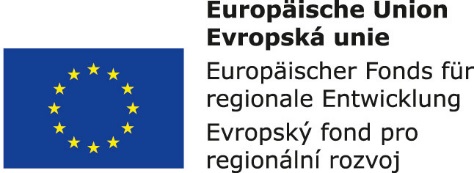 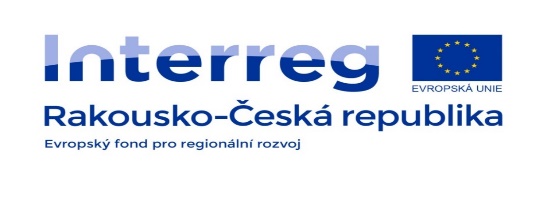 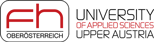 Zahlungsmethoden:

Papierfahrkarte,
Eine elektronische Fahrkarte,
Zahlung per Handy,
Jeton
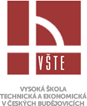 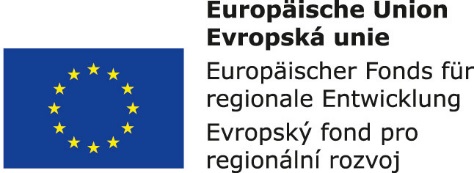 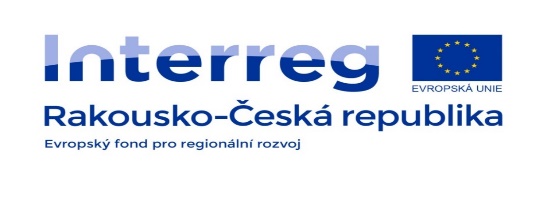 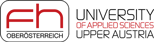 Tarif:

entfernungsbezogen,
gebietsbezogen,
zonenbezogen.
flexibel - a) zeitlich - die Gültigkeit des Tickets ist zeitlich begrenzt,
                   b) räumlich - die Gültigkeit des Tickets hängt von der Anzahl der Haltestellen
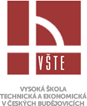 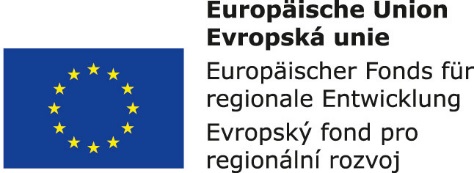 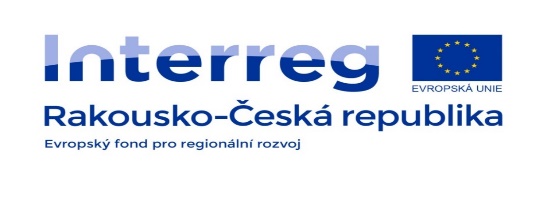 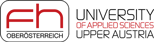